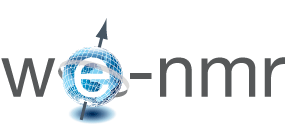 Worldwide e-Infrastructure for Structural Biology: Status and Plans
EGI final review, Amsterdam, February 13th 2015
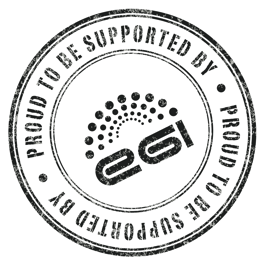 Alexandre M.J.J. Bonvin
Project coordinator
Bijvoet Center for Biomolecular Research
Faculty of Science, Utrecht University
the Netherlands
a.m.j.j.bonvin@uu.nl
NMR                                           SAXS
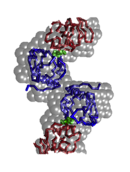 A worldwide 
e-Infrastructure for NMR and structural biology
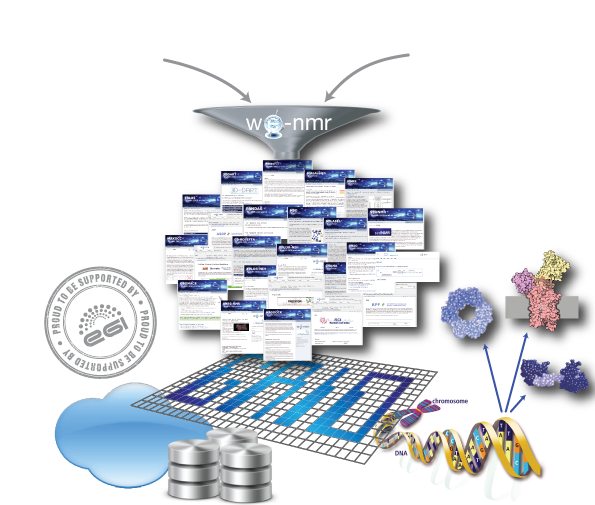 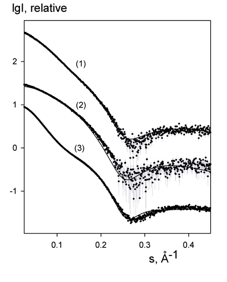 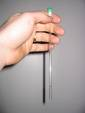 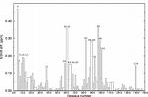 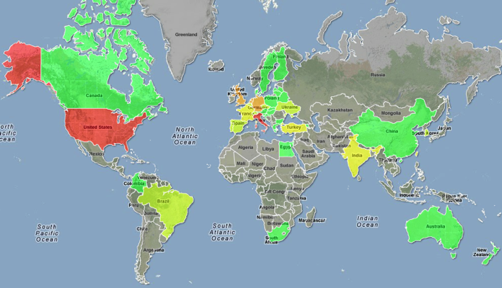 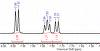 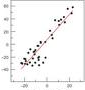 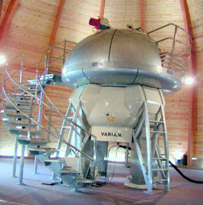 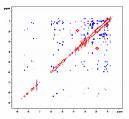 WeNMR VRC (Jan 2015)
One of the largest (#users) VO in life sciences
> 680 VO registered users (36% outside EU)
> 1600 VRC members (>60% outside EU)
~ 100 000 CPU cores (from 41 sites)
> 2000 SI2K CPU years 
> 5M jobs 
User-friendly access to Grid via web portals
www.wenmr.eu
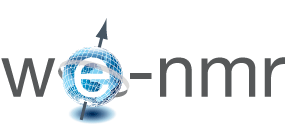 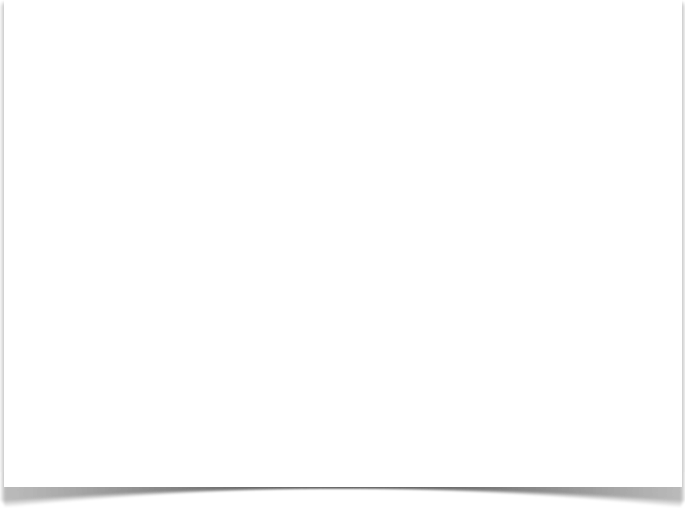 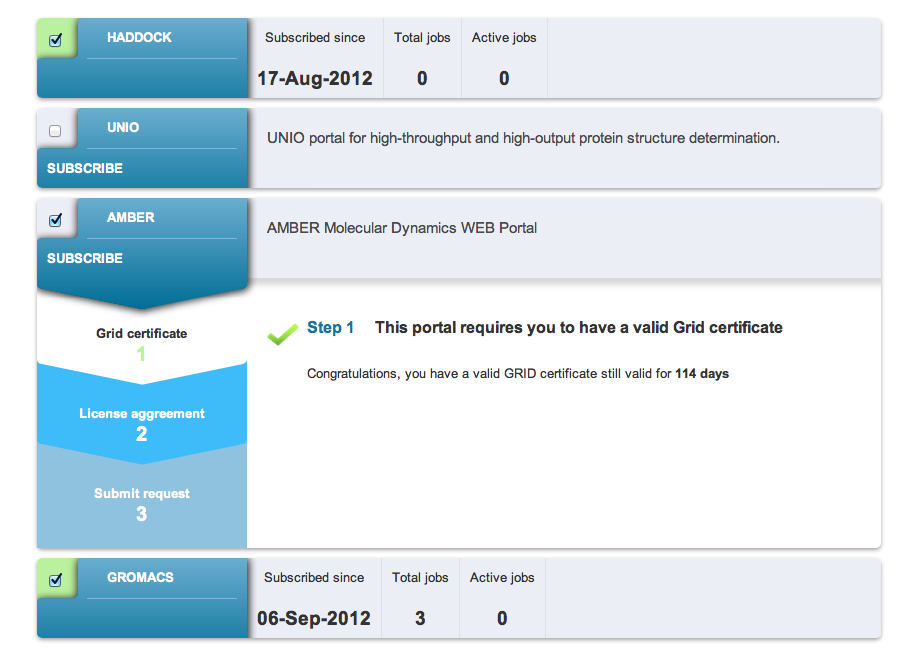 A glimpse of the WeNMR services portfolio
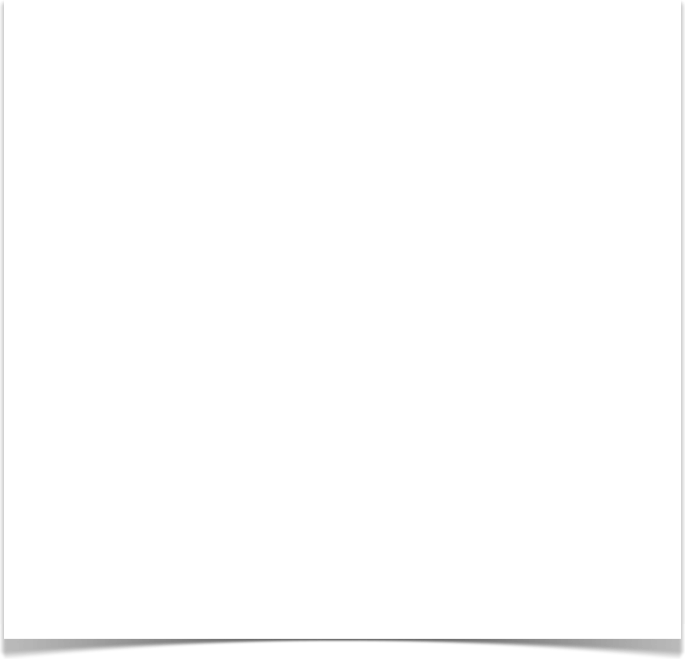 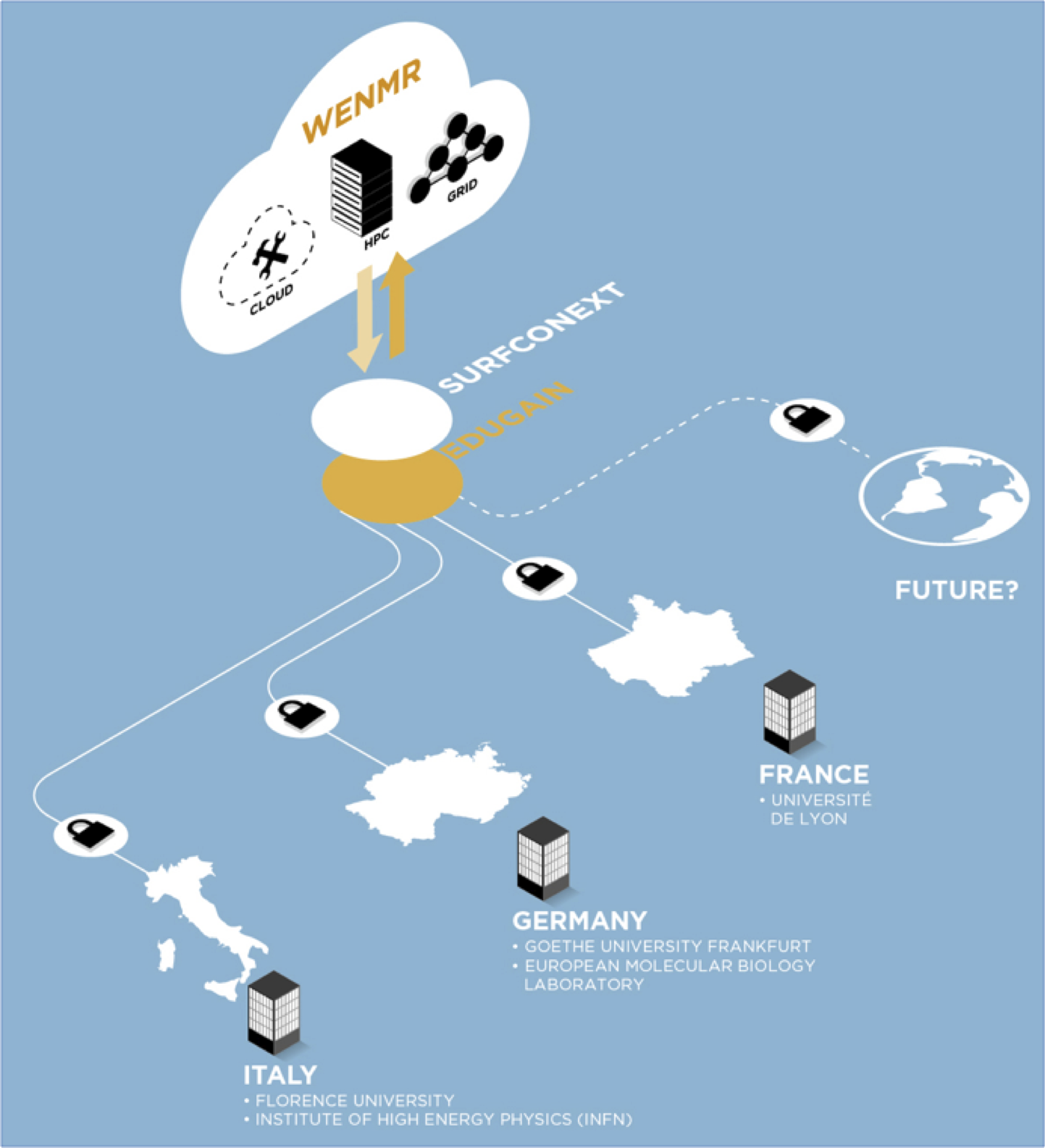 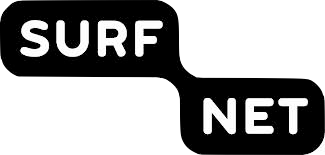 User-friendly solutions

Predefined applications and workflows

Added value to the data

User support

Make use of robot certificates

SSO solutions
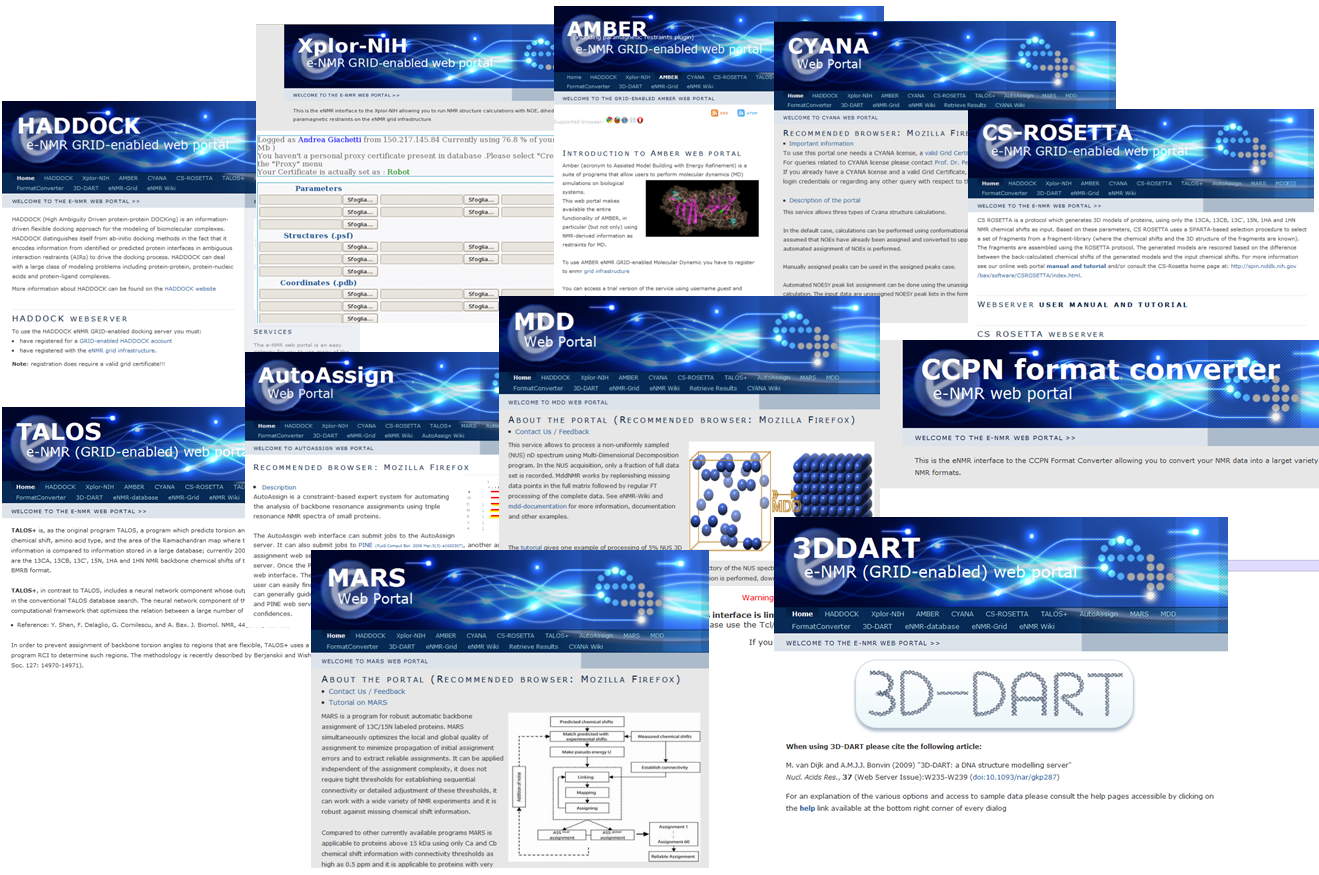 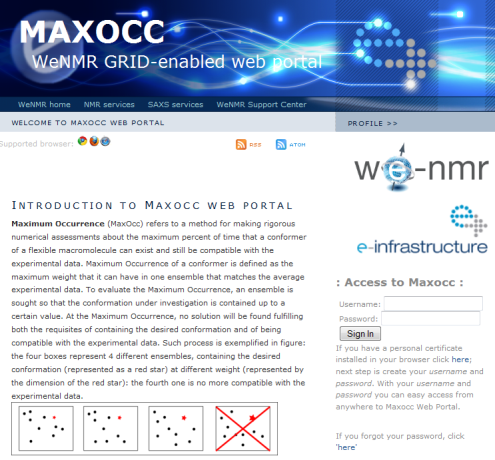 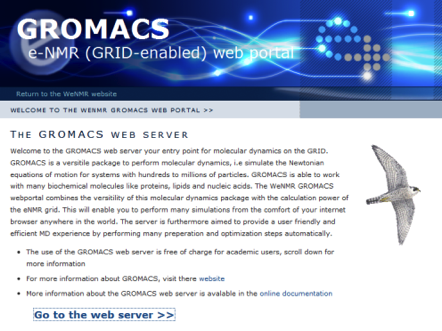 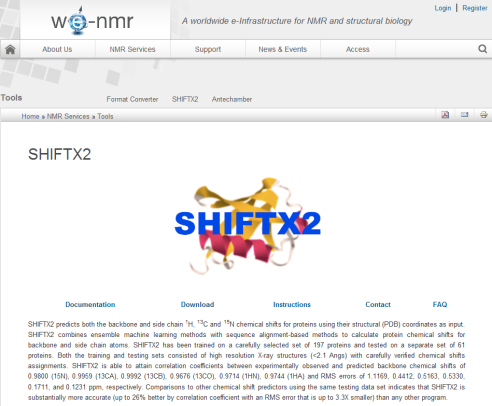 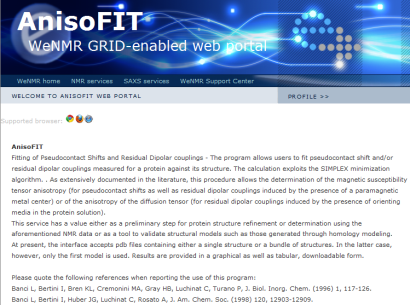 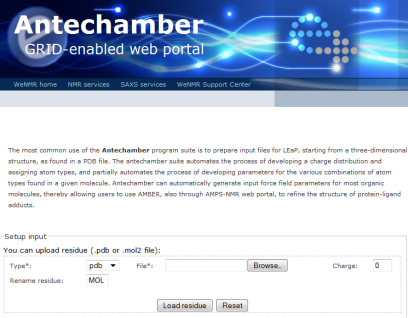 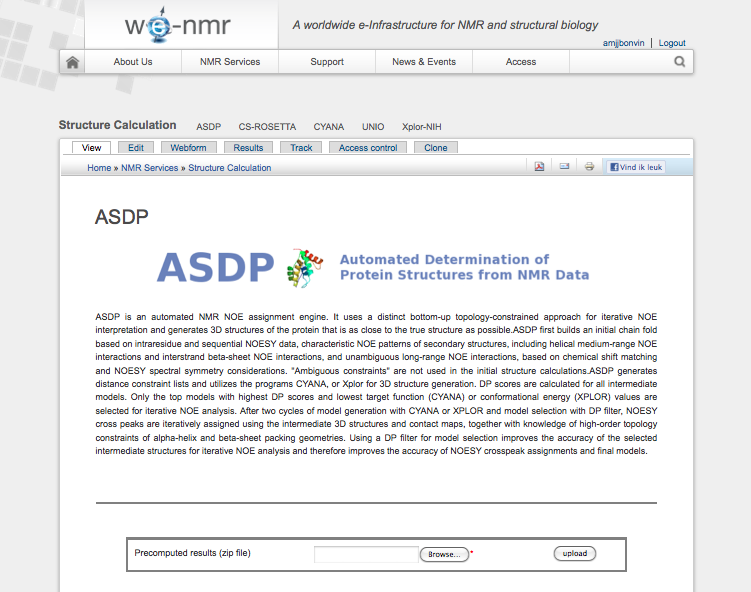 WeNMR VRC users distribution
Over 1600 VRC and 680 VO members (64% / 36% outside Europe)! 
(Jan 2015)
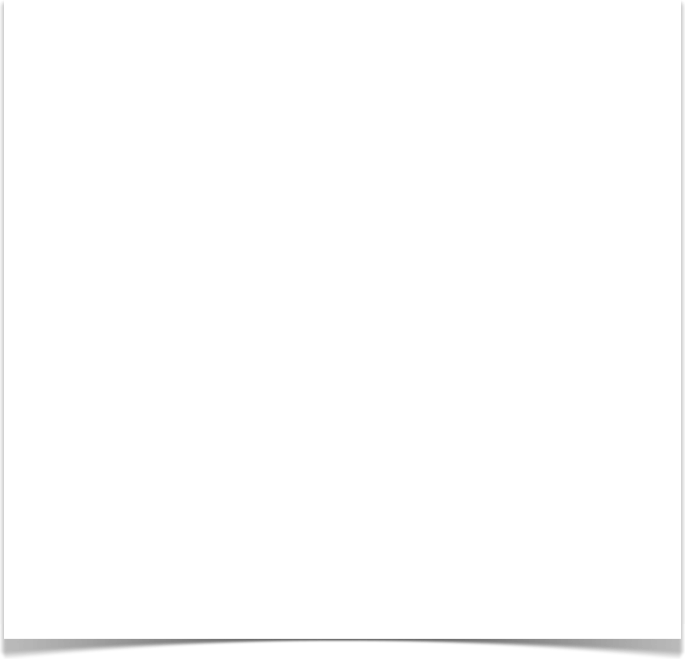 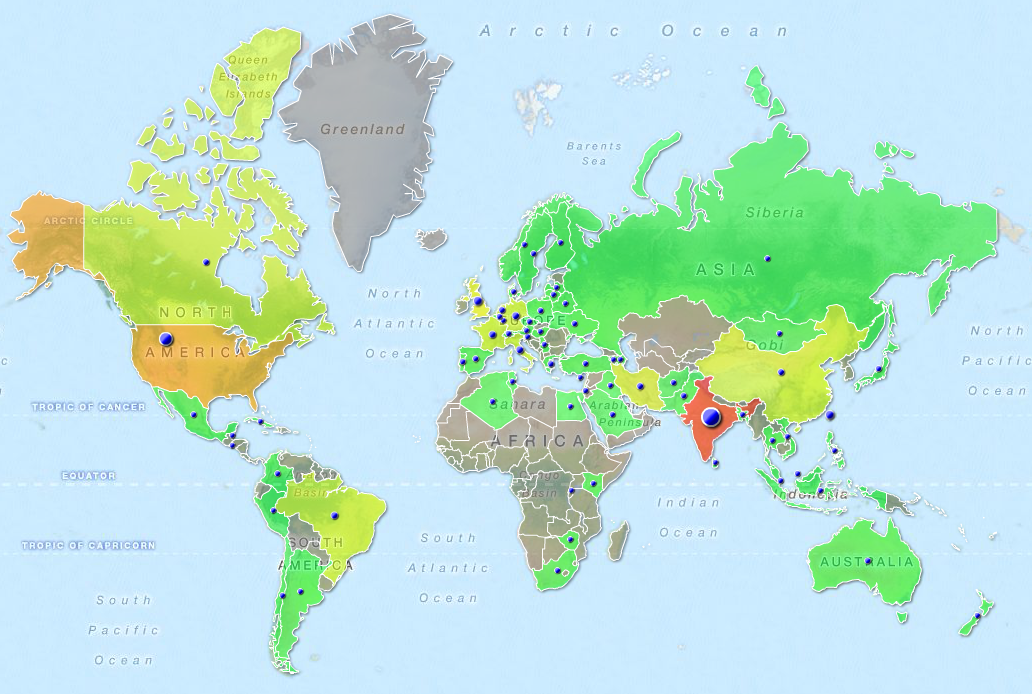 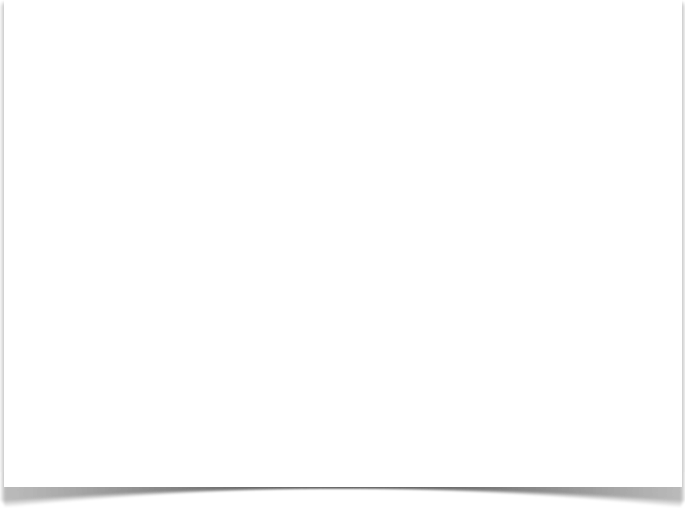 Grid Usage statistics
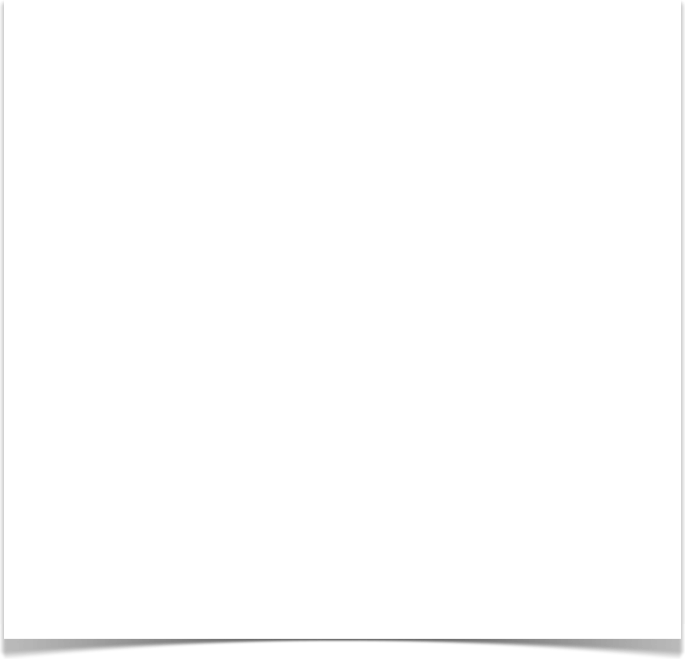 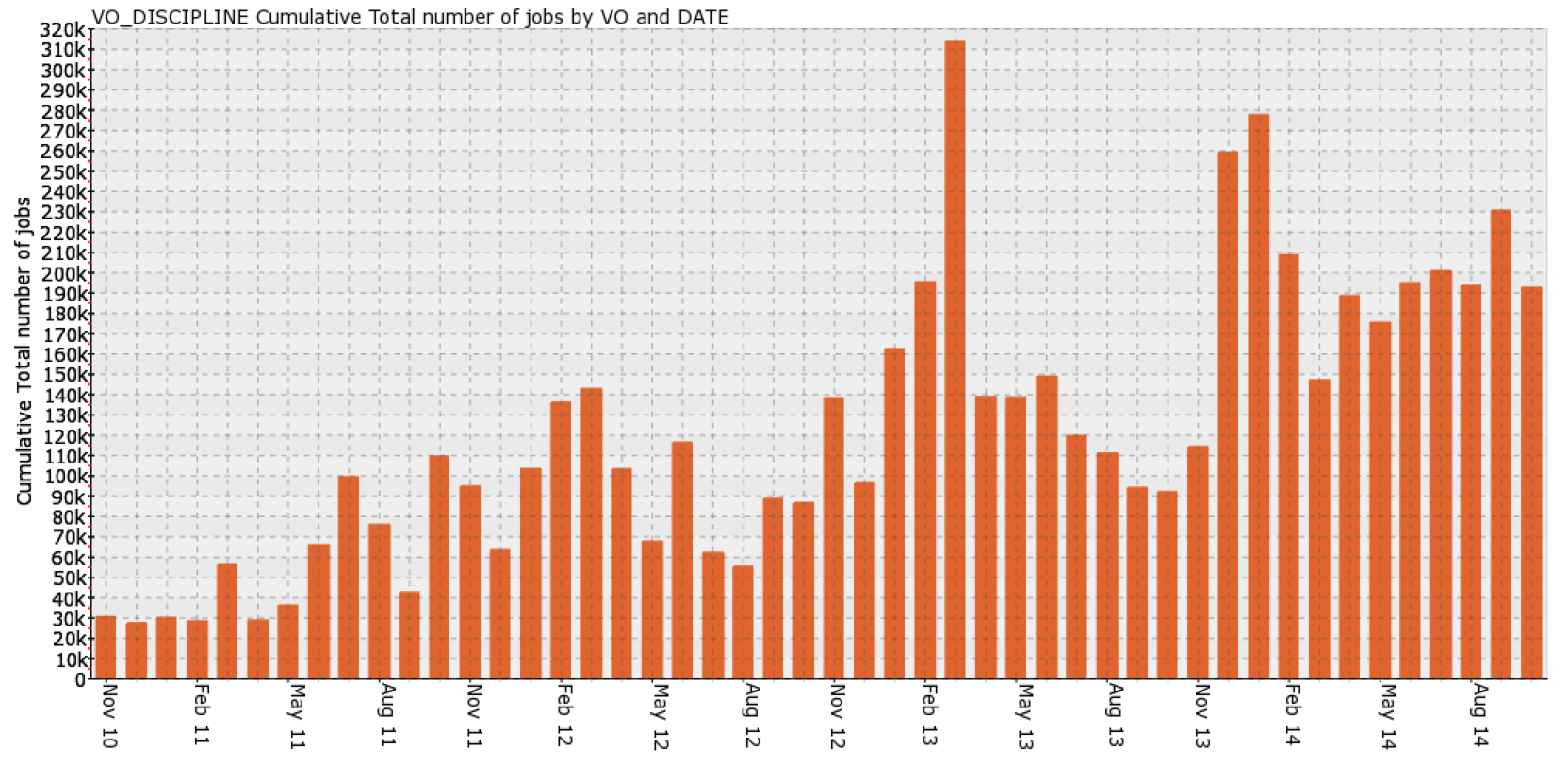 End of EU funding
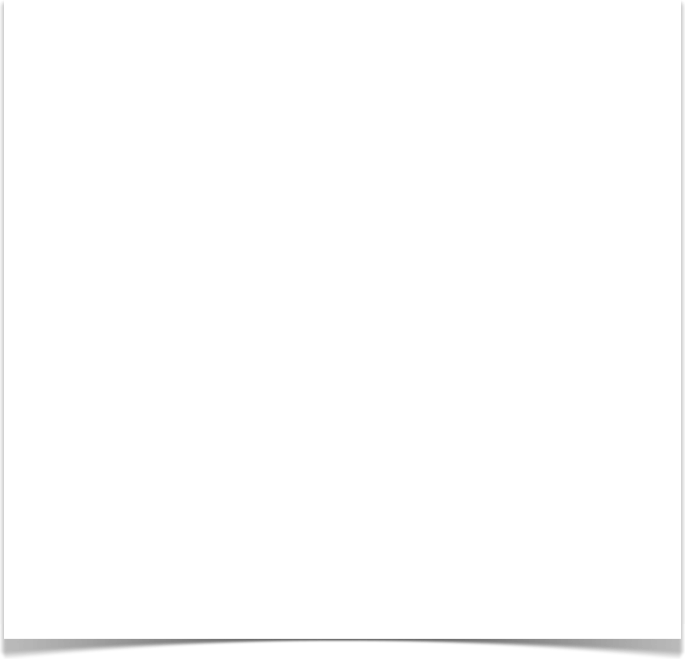 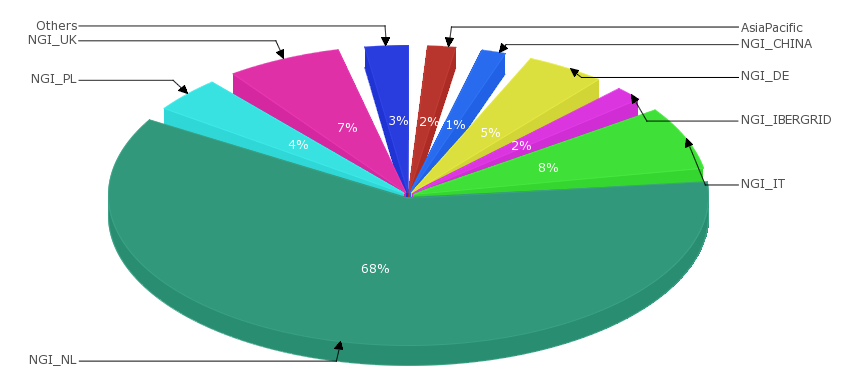 Geographic distribution
(Nov 2013 – Nov 2014)
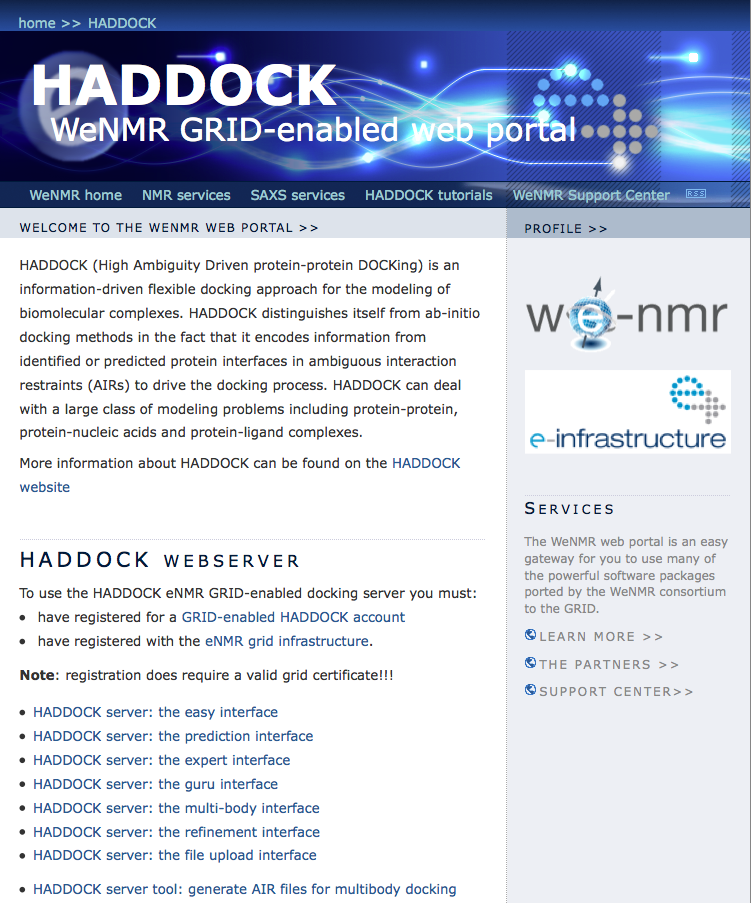 HADDOCKweb portal
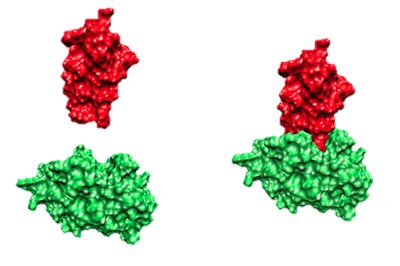 > 5000 registered users
> 91000 served runs since June 2008
> 20% on the  GRID
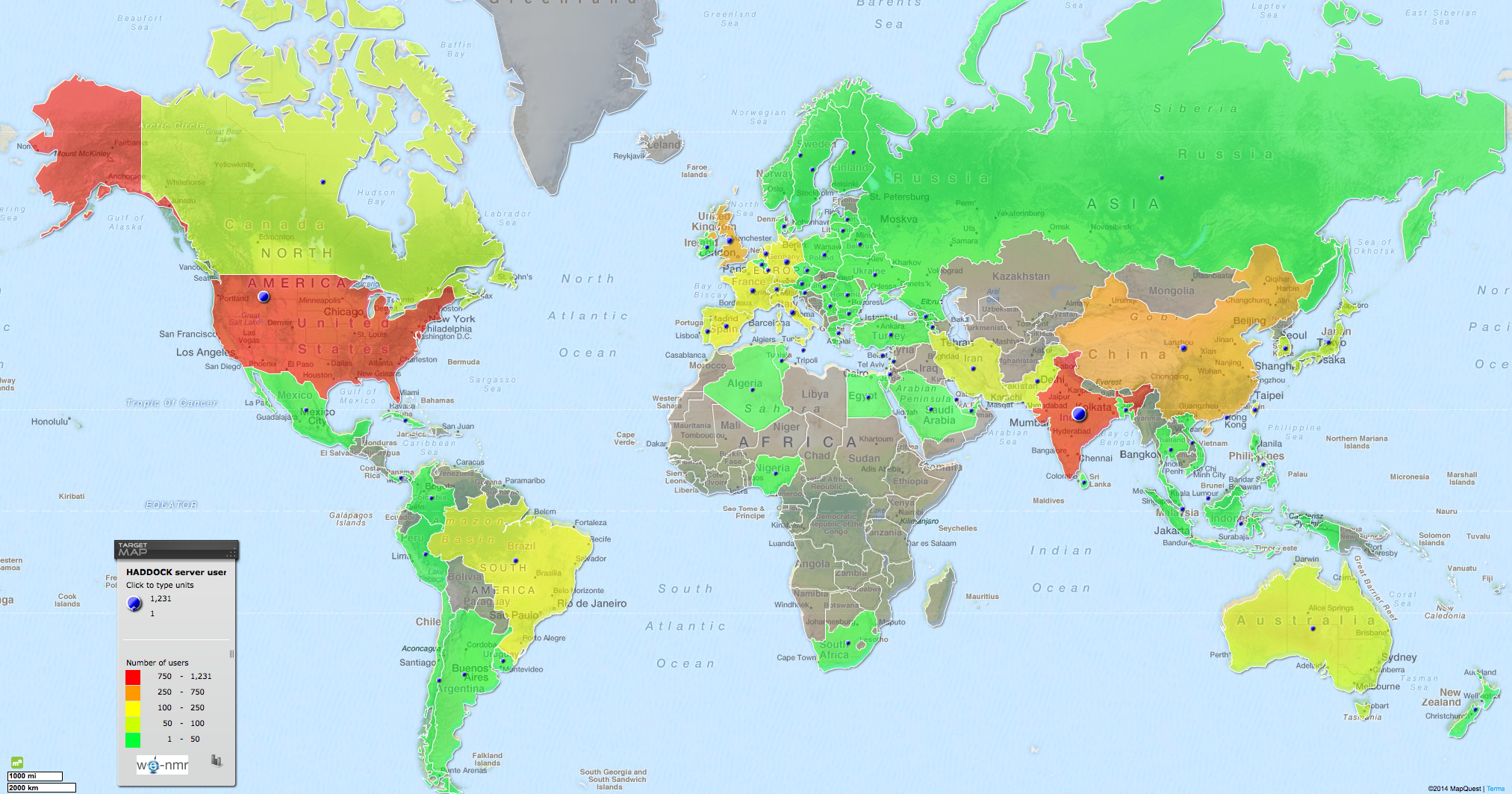 De Vries et al. Nature Prot. 2010
HADDOCK web portal:			making best use of Grid solutions
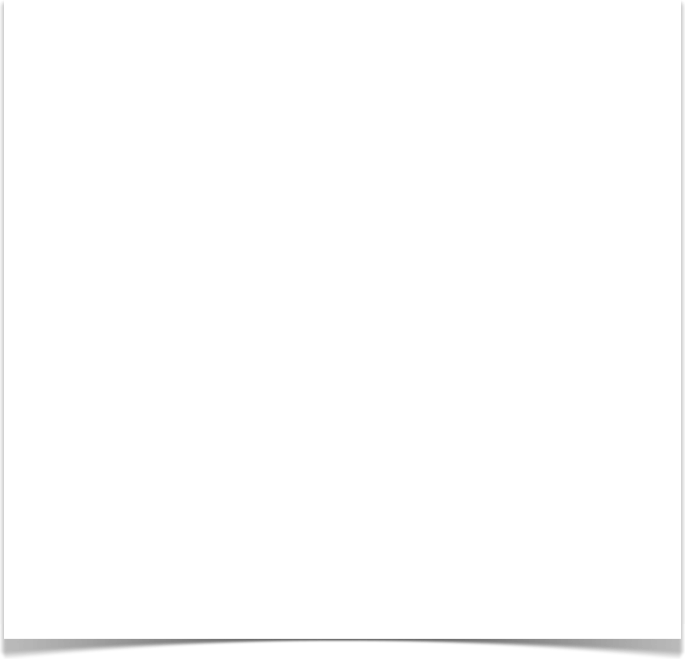 Direct gLite-based submission
Dirac4EGI service
Crowd computing
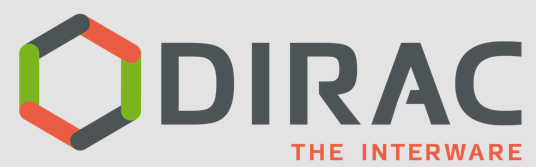 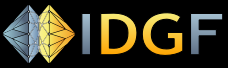 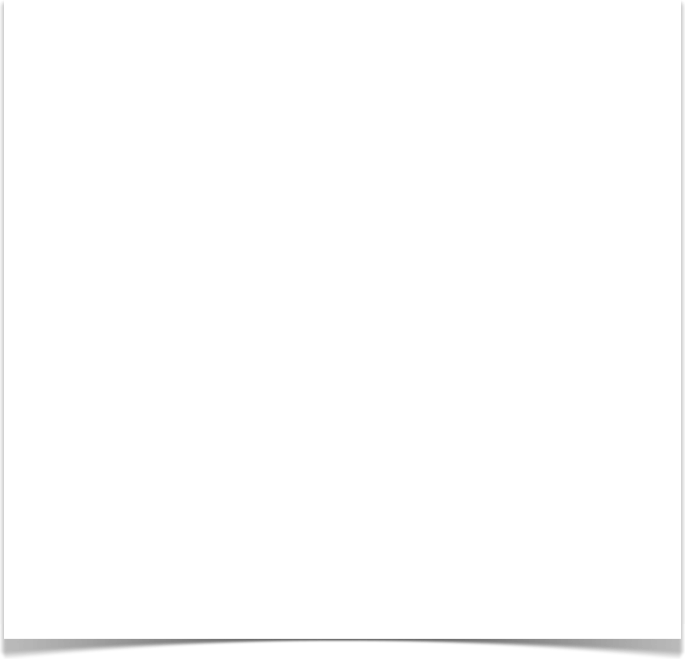 Conclusions
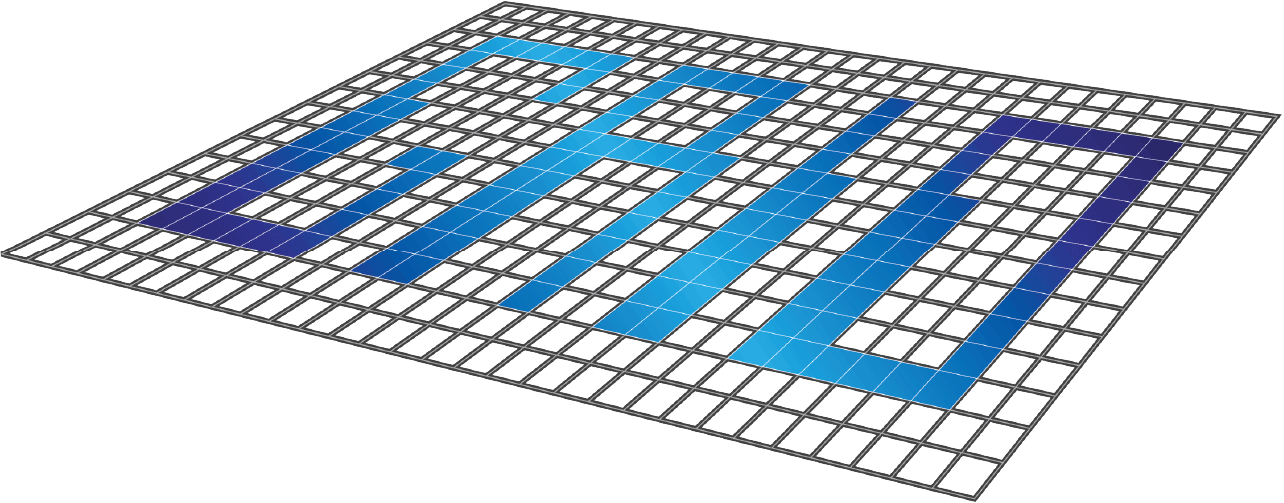 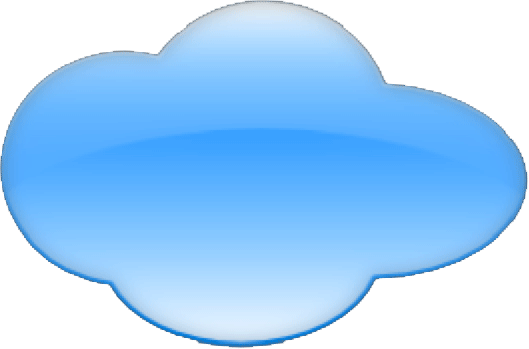 Lively, active and still growing VRC

Innovative and user-friendly solutions

Uses a variety of e-Science solutions
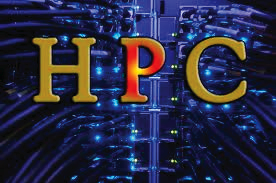 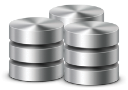 WeNMR SSOSX
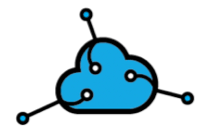 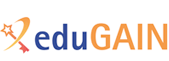 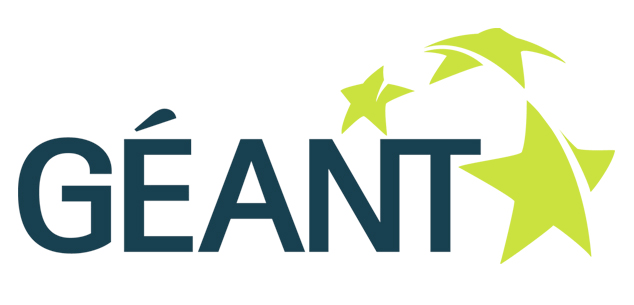 Future plans
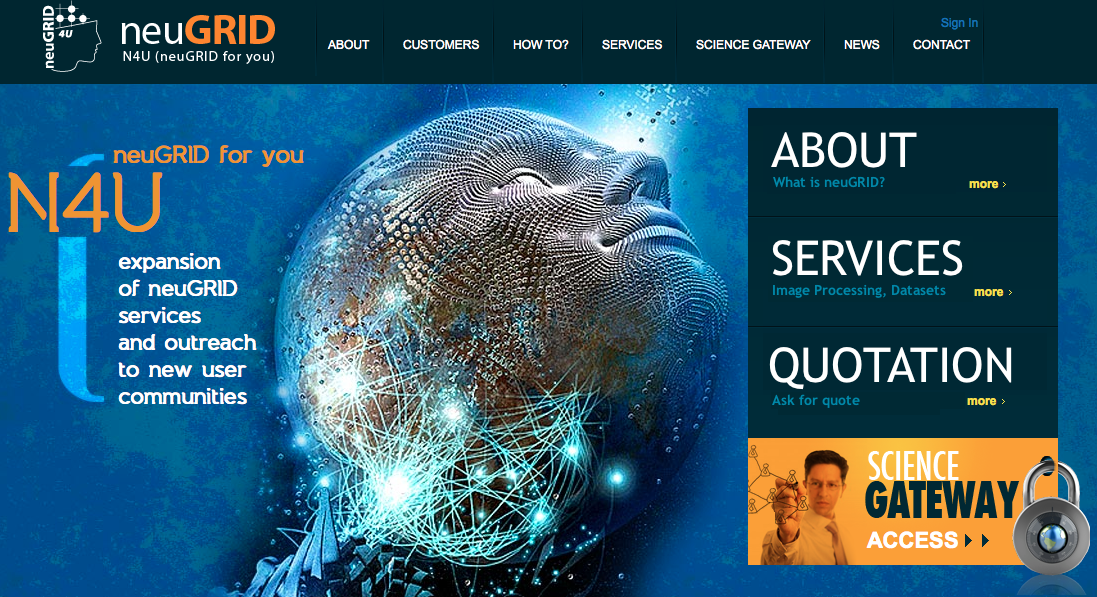 Bring the micro (WeNMR) and macro (N4U) worlds together into one competence center under EGI-Engage: 




With activities toward:
Integrating the communities
Making best use of cloud resource
Bringing data to the cloud (cryo-EM)
Exploiting GPGPU resources

While maintaining the quality of our current services
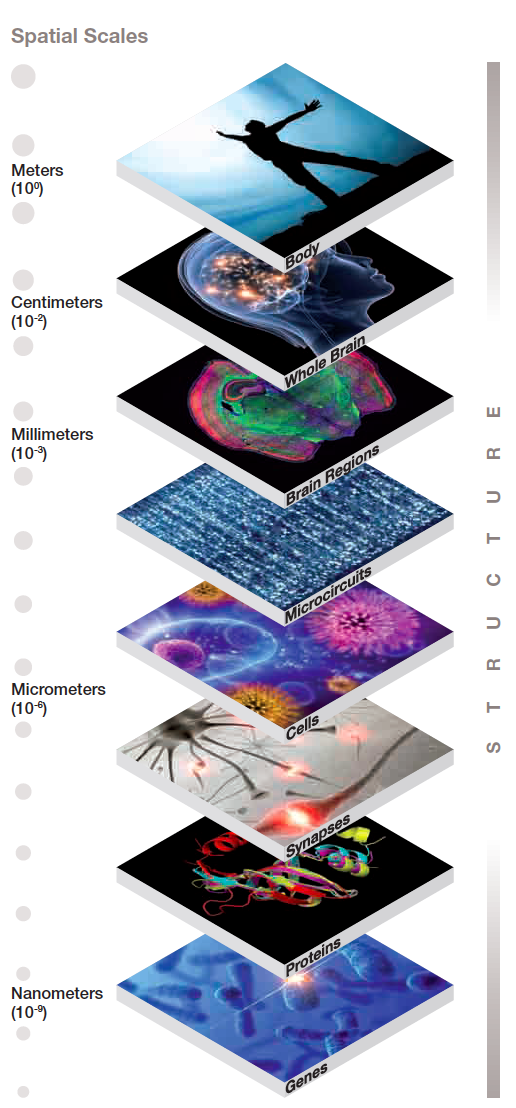 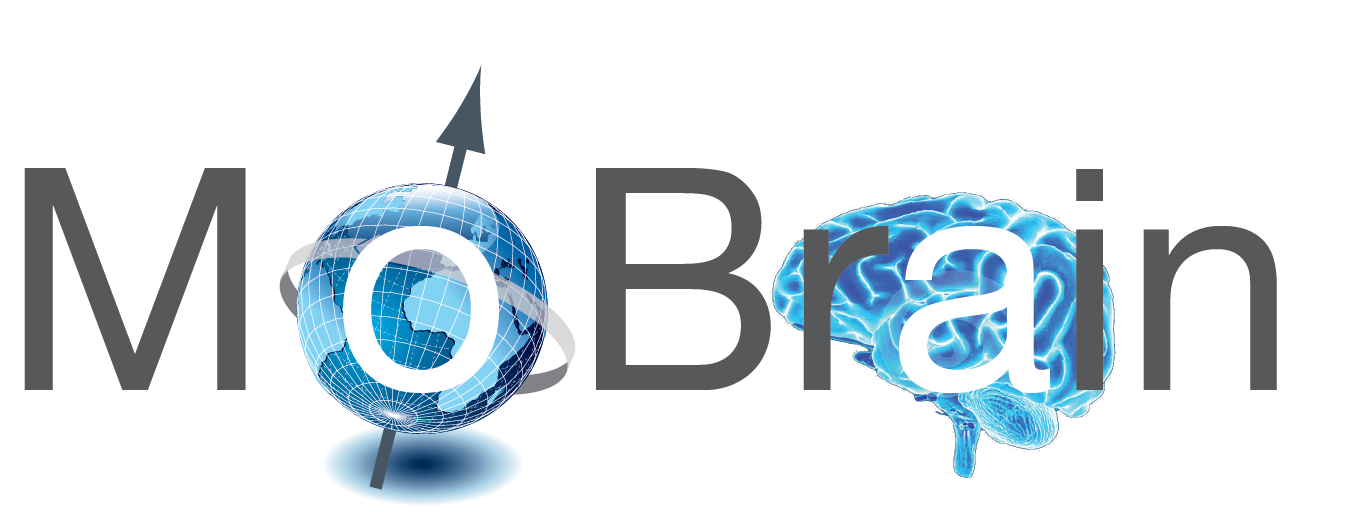 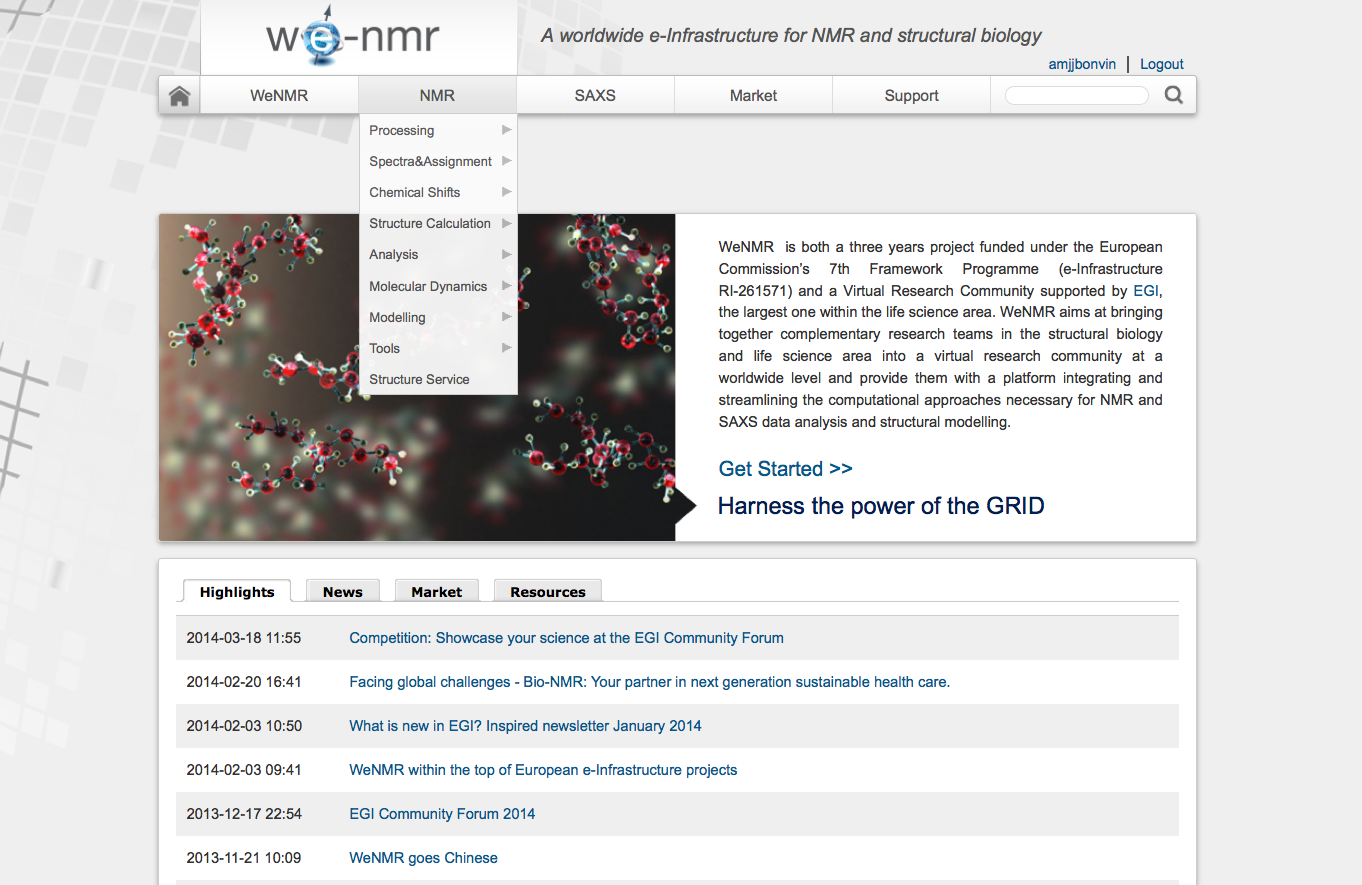 Questions?
WeNMR VO users distribution
680 VO members 
36% outside Europe! 

Serving a global research community
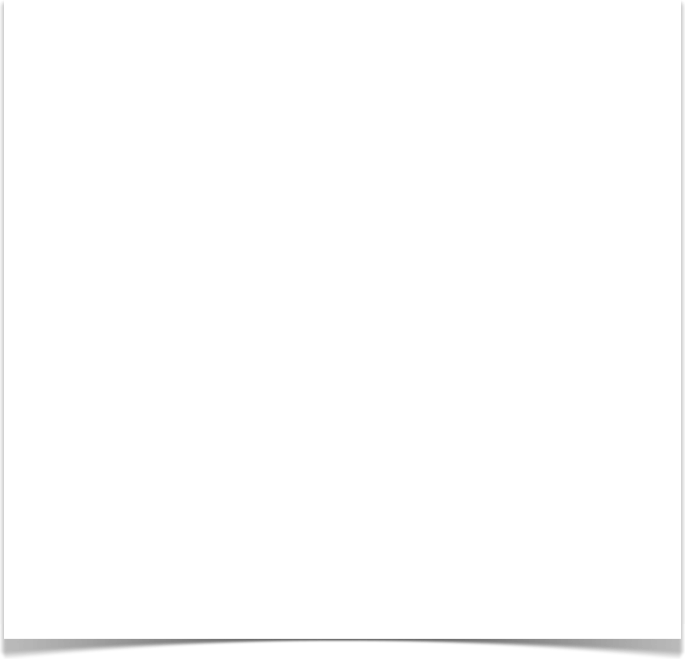 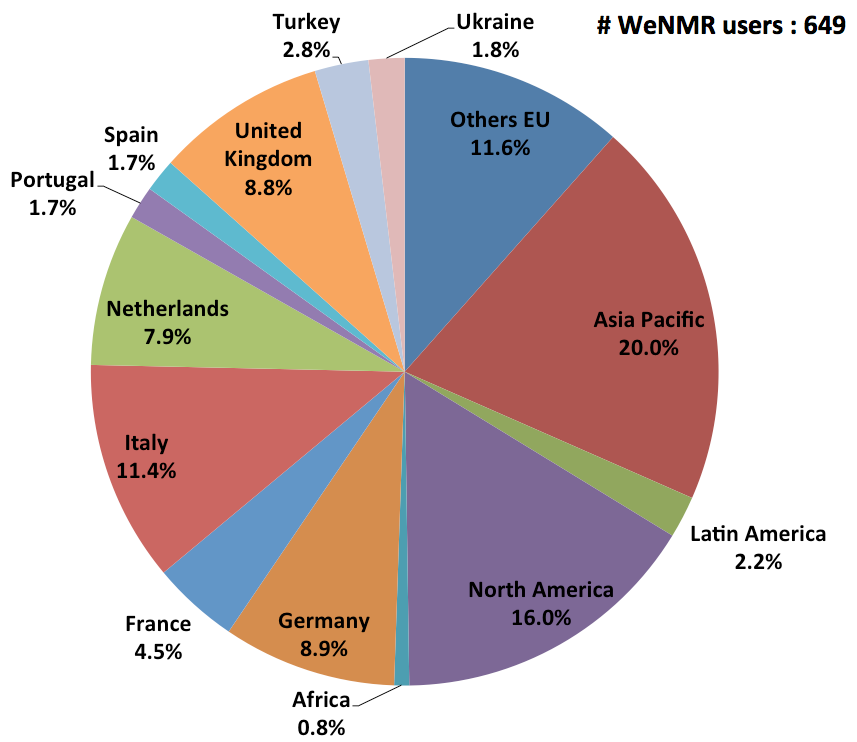